WG3: Developments of Specialised Cavity Systems
Convenors: 
Eiji Kako (KEK), Matthias Liepe (Cornell) & Peter McIntosh (STFC)

New SRF technology applications led to innovative development of specialized cavity systems which still require fundamental demonstration: 

SCRF guns, 
SRF systems for ERLs and, 
Transverse deflecting cavities (crab cavities). 

WG3 aims to review progress by presenting the most recent design optimizations, R&D realizations and prototyping results.
WG3: Programme I (Wed 7th Nov)
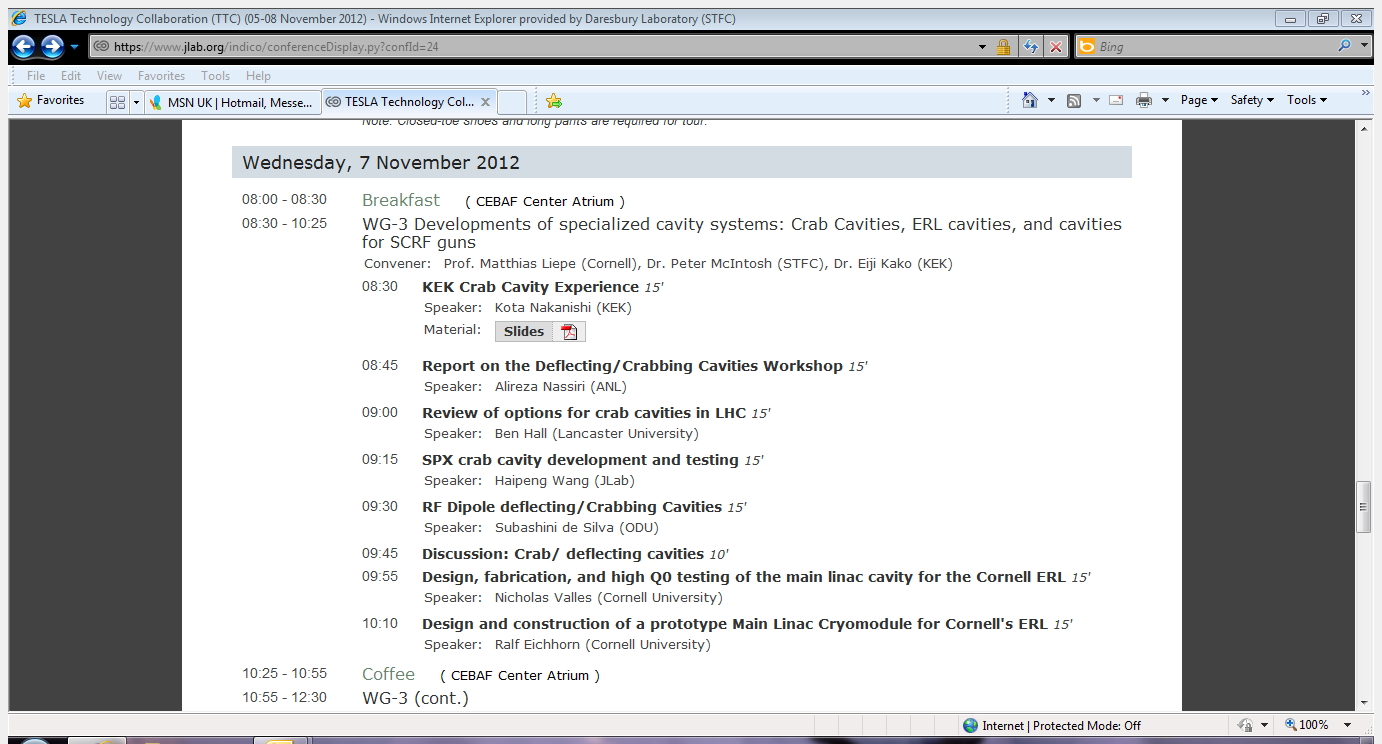 5 talks + Discussion
WG3: Programme II (Wed 7th Nov)
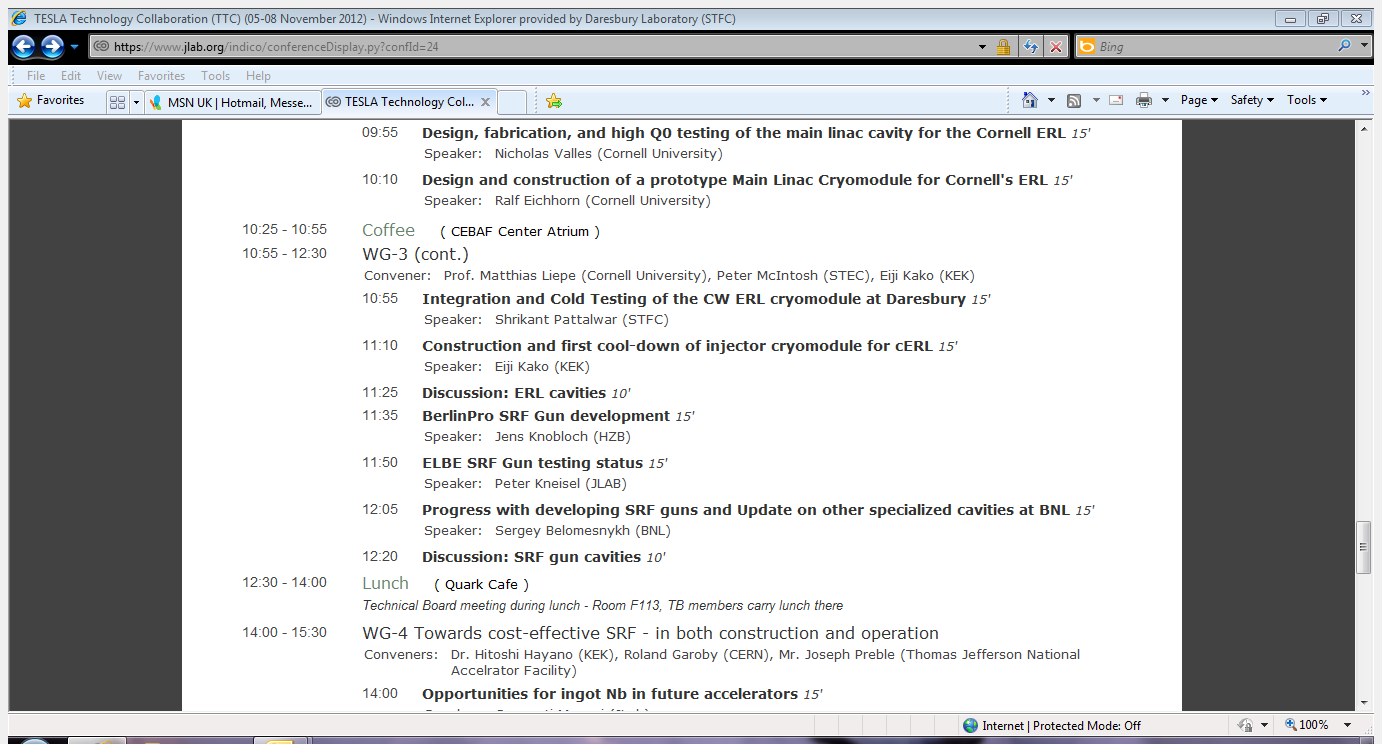 4 talks + Discussion
3 talks + Discussion